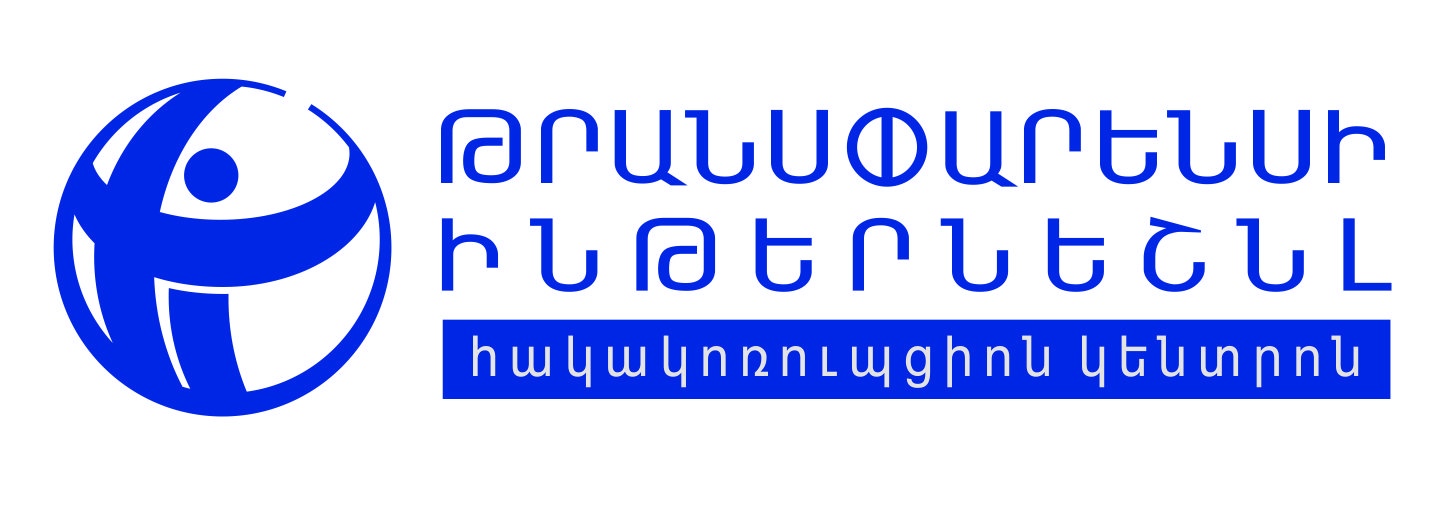 2016թ. հաշվետվություն
ԿԱՐԵՎՈՐ ԻՐԱԴԱՐՁՈՒԹՅՈՒՆՆԵՐ
2016-2020 ռազմավարության ընդունում

Վերահավատարմագրում ԹԻ կողմից

Կոռուպցիայի վերաբերյալ կրթական ծրագրերի իրականացում 

13 դրամաշնորհային ծրագիր

9 կազմակերպությունների ենթադրամաշնորհներ
ՀԱՆՐԱՅԻՆ ՔԱՂԱՔԱԿԱՆՈՒԹՅՈՒՆ
«2015թ. կոռուպցիայի իրավիճակը Հայաստանում     և դրա դեմ պայքարը» առաջին հրապարակումը
Կոռուպցիոն ռիսկերի գնահատում հետևյալ ոլորտներում 
Առողջապահություն
Պաշտպանություն
Կրթություն
Հանքարդյունաբերություն
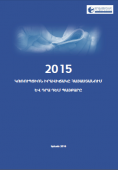 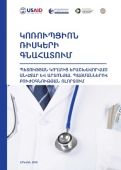 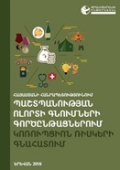 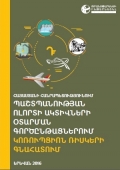 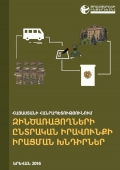 ՀԱՆՐԱՅԻՆ ԾԱՌԱՅՈՒԹՅՈՒՆՆԵՐ, ԳՈՒՅՔ ԵՎ ՖԻՆԱՆՍՆԵՐ
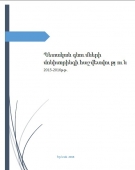 Մոնիտորինգ հետևյալ ոլորտներում
պետական գնումներ (բողոքարկման համակարգ, շրջանակային համաձայնագրերի կատարման, մեկ անձից գնումներ)
hանրային ծառայությունների որակ (5 ենթադրամաշնորհ)
կրթության և առողջապահության ոլորտի ծախսեր և ծառայությունների որակ մարզերում՝ ԺԱԱ ՔԵԿ-եր)
բյուջե/ծախսեր (2 ենթադրամաշնորհ)
ԸՆՏՐՈՒԹՅՈՒՆՆԵՐ
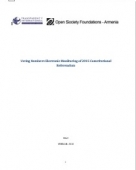 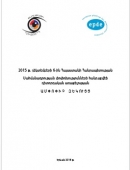 2015թ. Սահմանադրական հանրաքվեի մոնիտորինգի /     դիտարկման արդյունքների ամփոփում
ՏԻՄ ընտրությունների դիտարկում (ՔԴՆ), 40 համայնք, 221 տեղամաս, 431 դիտորդ
Ընտրական օրենսգրքի նախագծում փոփոխությունների ջատագովություն (4+4+4), 81-ից 15 առաջարկ ընդունվել է
 «Հայաստանի կուսակցություններին արված  մասնավոր նվիրատվությունների օրենսդրության և պրակտիկայի գնահատումը» ուսումնասիրություն
«Կուսակցությունների մասին» օրենքի նախագծում փոփոխությունների ջատագովություն, 23-ից 3 առաջարկ ընդունվել է
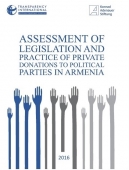 ԱՅԼ
«Հասարակական կազմակերպությունների մասին» օրենքի նախագծի ջատագովություն, 76-ից 67 առաջարկ ընդունվել է
Կոռուպցիայի վերաբերյալ կրթական 13 դասընթացներ երիտասարդների համար, 313 մասնակից
ԵԿԱՄՈՒՏՆԵՐ
ԾԱԽՍԵՐ
ԱՆԴԱՄԱՎՃԱՐՆԵՐ
42 անդամ
Անդամավճարները՝ 168,500 ՀՀ դրամ (57% հավաքագրում)
Ա.Կոստանյանի անվան մրցանակ  
Ընդհանուր ժողովի և Խորհրդի նիստերի կազմակերպման ծախսեր
ՆԵՐԿԱՅԻՍ ԳՈՐԾՈՒՆԵՈՒԹՅՈՒՆ
Հանրային քաղաքականություն
Անդամակցություն հակակոռուպցիոն խորհդրին
Հակակոռուպցիոն օրենսդրության մեջ ներդրում
Կոռուպցիոն ռիսկերի գնահատում երեխաների պաշտպանության ոլորտում
Ընտրություններ
Անդամակցություն ընտրական մոնիտորինգային կազմակերպությունների ENEMO և GNDEM ցանցերին
Հանրային ծառայություններ, գույք և ֆինանսներ
10 ենթադրամաշնորհ
Հանրային գնումների օրենսդրության մեջ ներդրում